OCTOBER 7 – October 25, 2024
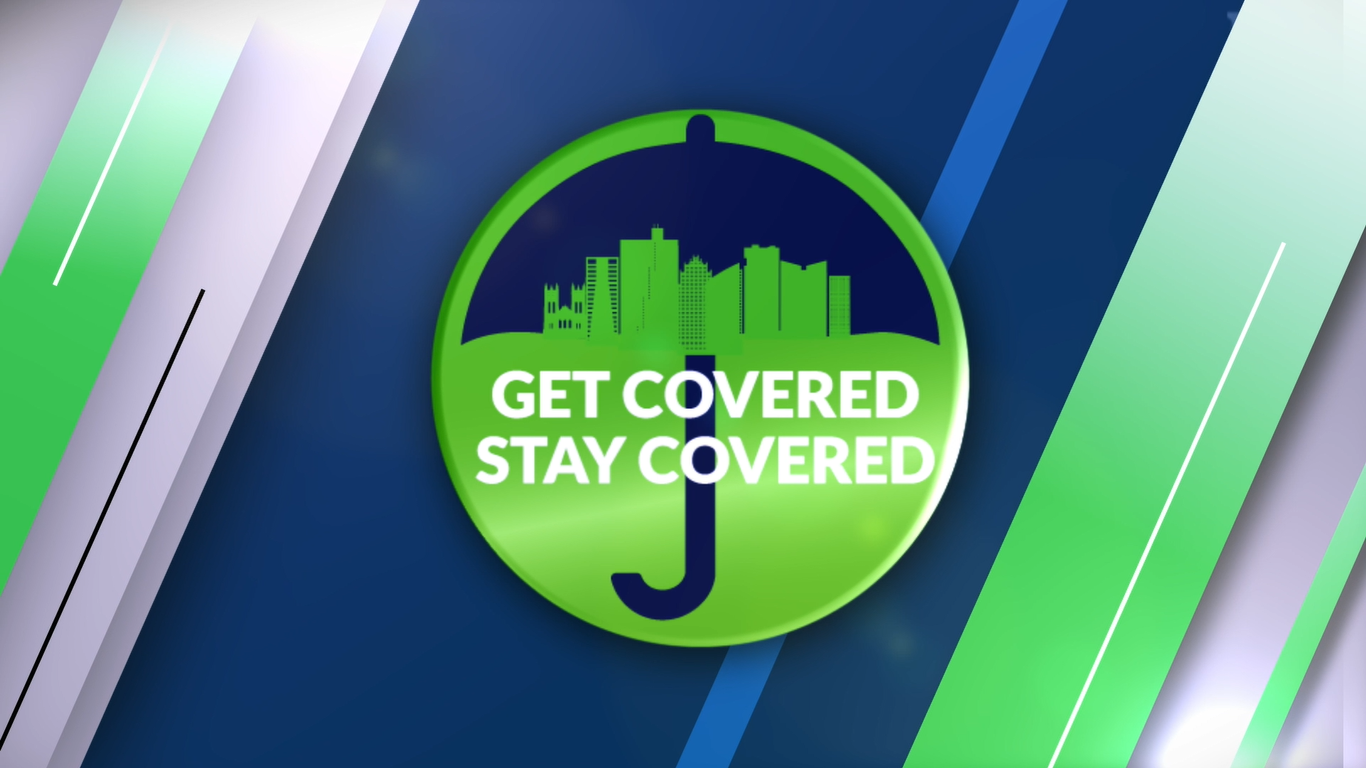 OPEN ENROLLMENT FOR PLAN YEAR 2025
Presented By Human Resources Department
1
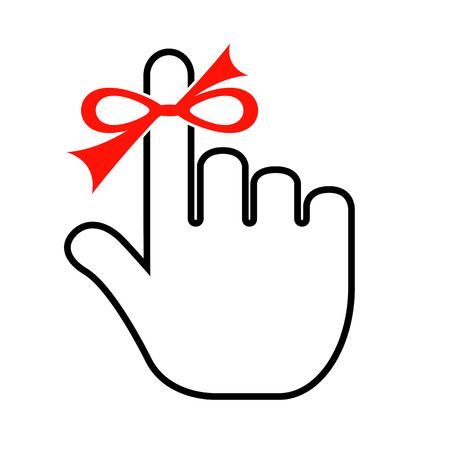 If you are not making changes for 2025, you do not have to do anything. 

Your coverage will automatically carry over to 2025.
2
2025
3
Medicare Advantage Plan Reminders
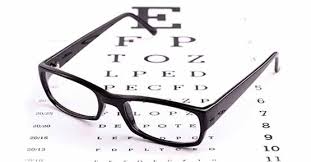 Preventive Dental Benefit
$750 Annual Max
Vision Benefit
$0 Exam Copay
$200 eye wear reimbursement
(once Every 24 months)
Over The Counter Reimbursement
$30 Quarterly
4
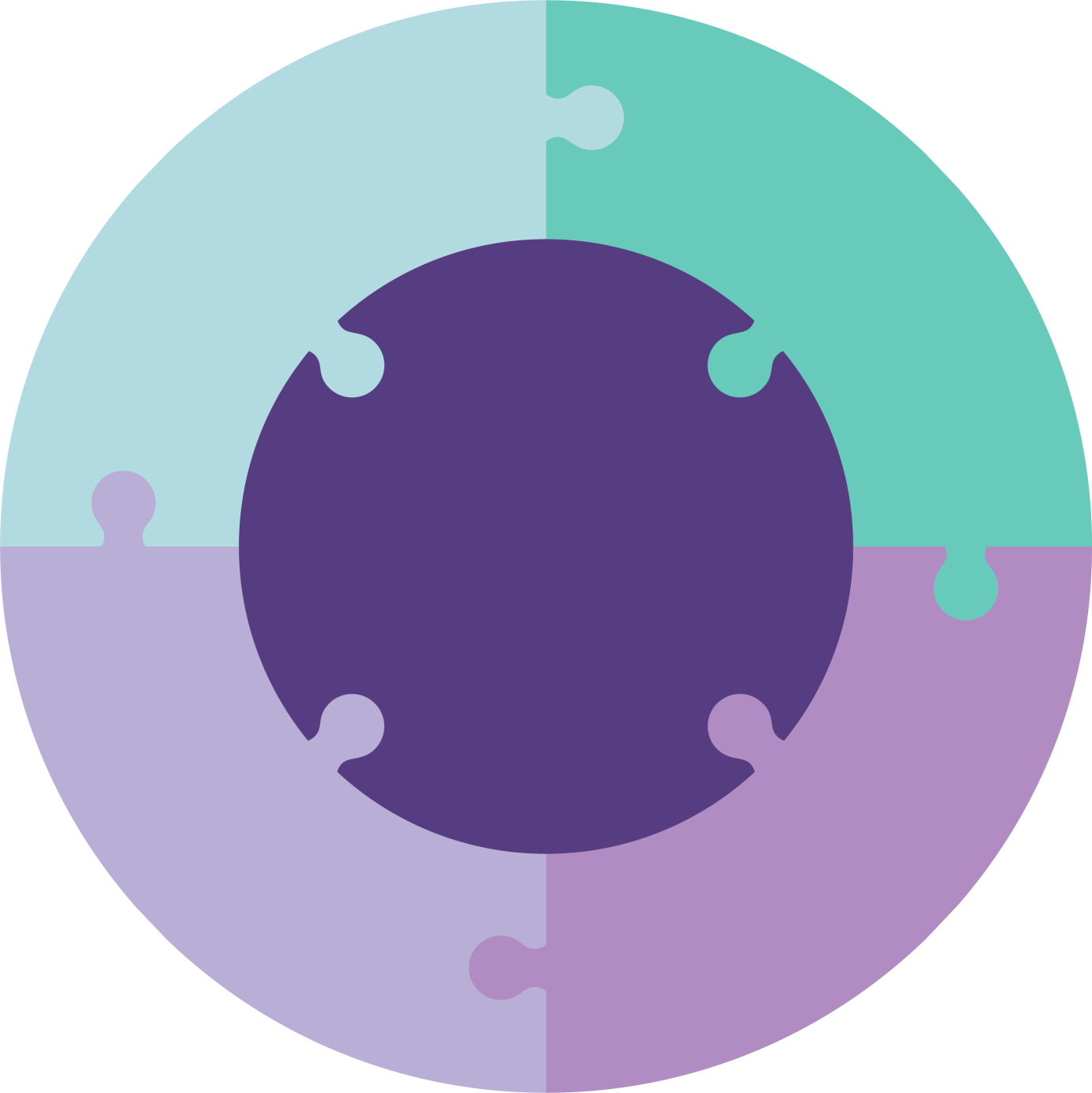 Medicare Part D
             pharmacy
                   benefits
Medicare  Part A
How your Medicare Advantage plan works
One step for you
One ID card for medical and pharmacy
A monthly Explanation of Benefits each for medical and pharmacy

Medicare Advantage plans willcover all Medicare-approved services
One plan: 
Simplicity 
with care advocacy and wellness
More 
benefits 
   than 
       Medicare 
         Parts A & B
Medicare Part B
©2018 Aetna Inc.
5
Aetna Medicare Advantage Preferred Provider Organization with an Extended Service Area (PPO ESA)
Access to providers nationwide
Your doctor does not have to be in our network
Same benefits in or out of network
No referrals needed 
Covers you nationally when traveling
You’recovered
in or out of network
6
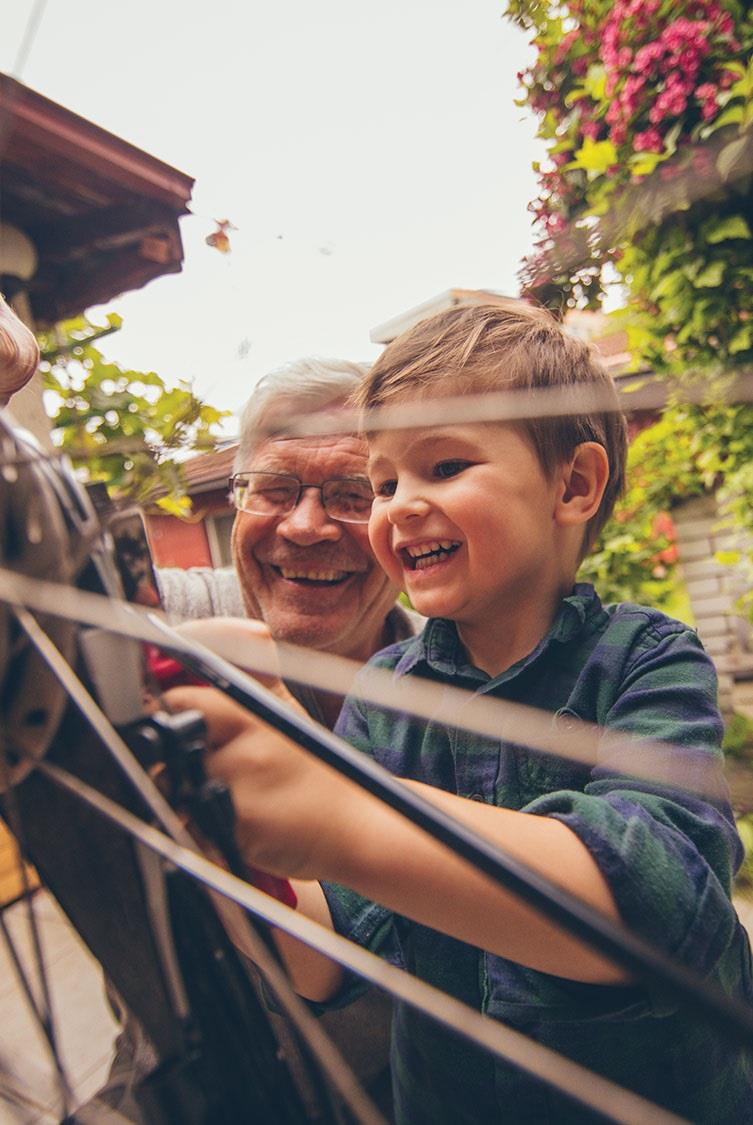 Will my doctors accept this plan?
Yes, they can, if they are:
Eligible to receive Medicare payment
Willing to accept your Aetna Medicare Advantage plan
Many doctors do. Your copays or cost-share amounts are the same both in and out of network.
©2018 Aetna Inc.
7
Will my doctors accept this plan?
It’s easy to find out if your doctor accepts the Aetna Medicare Advantage PPO Extended Service Area (ESA) plan
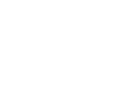 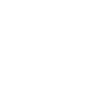 Call1-888-267-2637 (TTY: 711),
Monday – Friday, 
8 a.m. to 6 p.m. all time zones
Click
aetnamedicare.com
Can’t find your doctor online? 
Call us. 
It’s likely they may still accept                the plan.
©2018 Aetna Inc.
8
Your medical benefits
©2018 Aetna Inc.
9
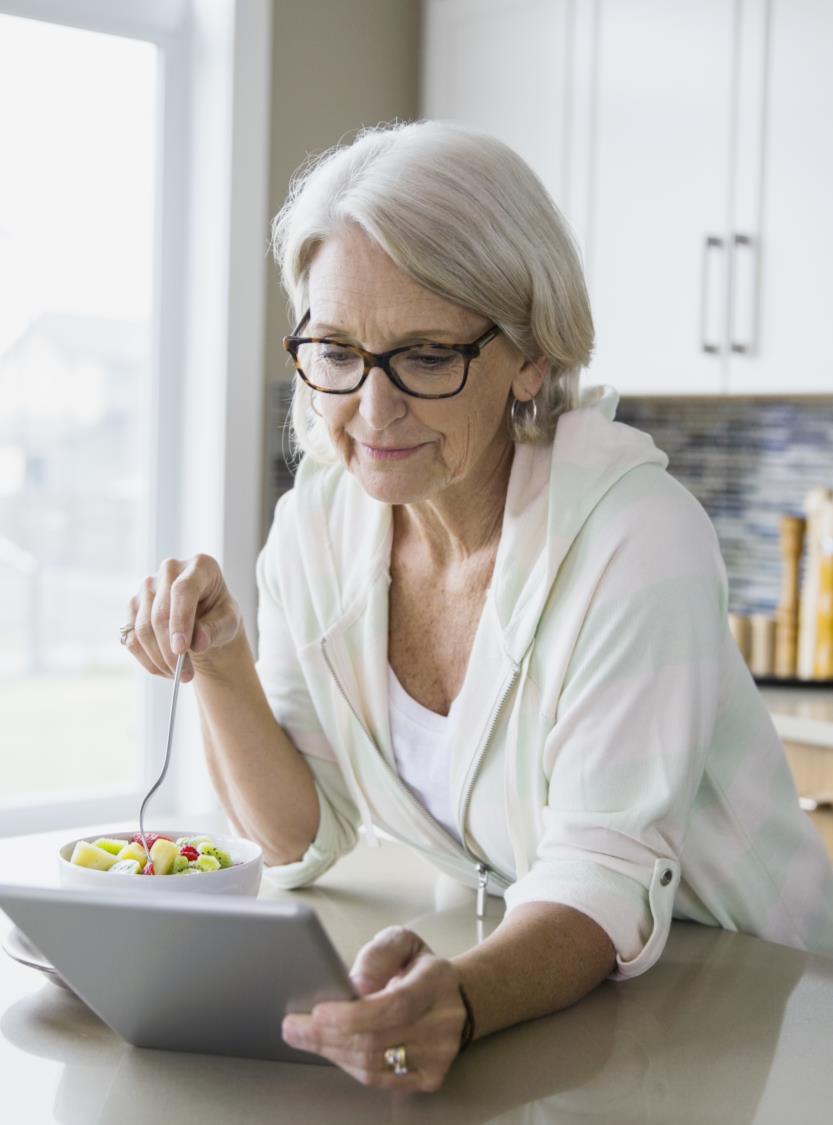 Aetna’s Prescription Drug Plan offers you:
*The number of pharmacies listed is approximate and is subject to change, due to CMS' "any willing provider" requirement as well as ongoing contracting efforts. Data is current as of 7/1/18 and is subject to change.
©2018 Aetna Inc.
10
Your prescription drug benefits
©2018 Aetna Inc.
11
A health care professional comes to your home.
Well-being assessment
Home safety check
What is a
Healthy Home Visit?
Review medications
Total health screening
We can share results with your doctor.
We can provide referrals into support programs.
12
Special Features
13
Aetna
1-888-267-2637  (TTY: 711), 8 a.m. to 6 p.m. all time zones, Monday through Friday
Importantinformation!
aetnamedicare.com
Need help with looking up covered drugs or questions call us at 
1-888-267-2637, 8 a.m. to 4:30 p.m. CT,               Monday through Friday
14
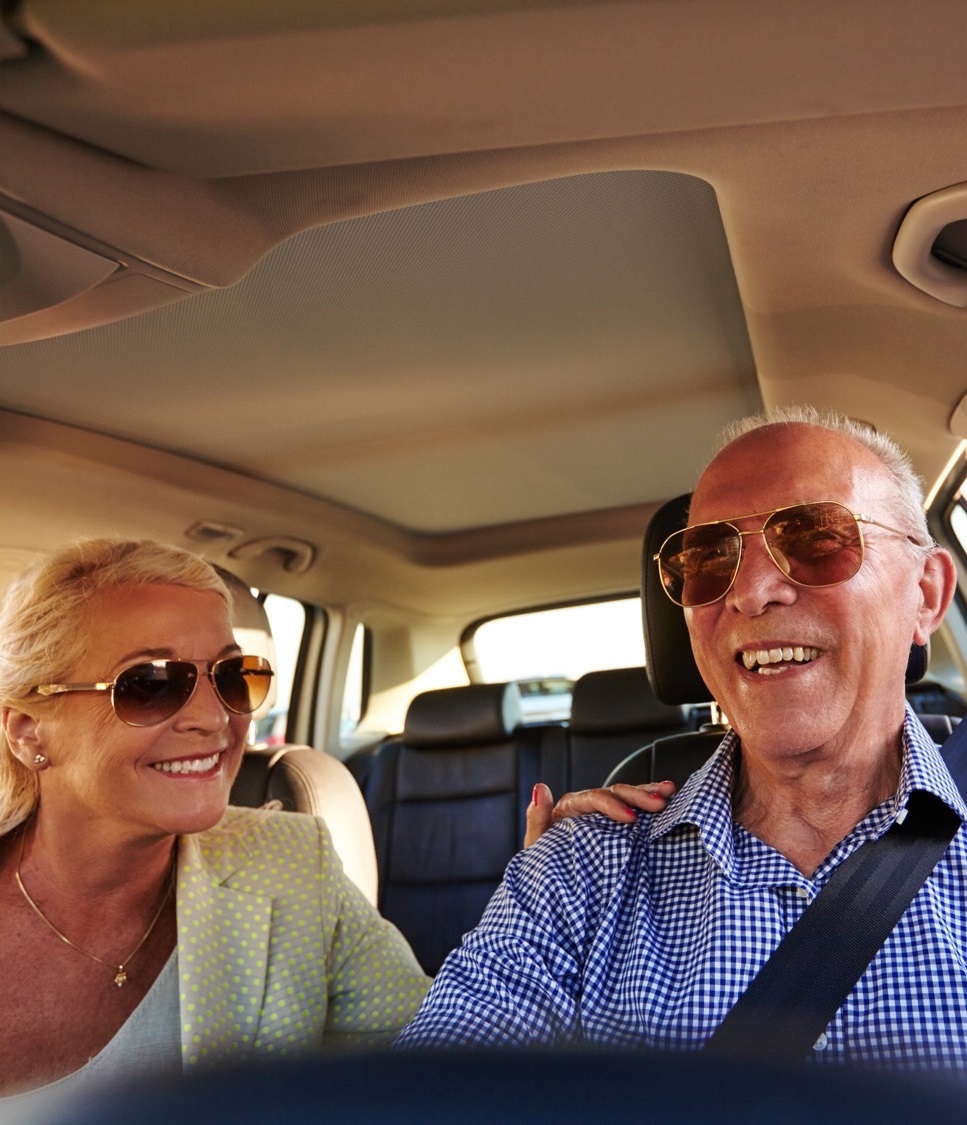 Enjoy your Aetna Medicare Advantage plan
©2018 Aetna Inc.
15
DENTAL PLANS 

NEW Provider- MetLife
16
Dental- MetLife
New Dental Vendor!
Similar 3 plan options: DPPO High, DPPO Low, DHMO
PPO Network: PDP Plus
DHMO Network: Dental HMO/Managed Care
Metlife.com/insurance/dental-insurance
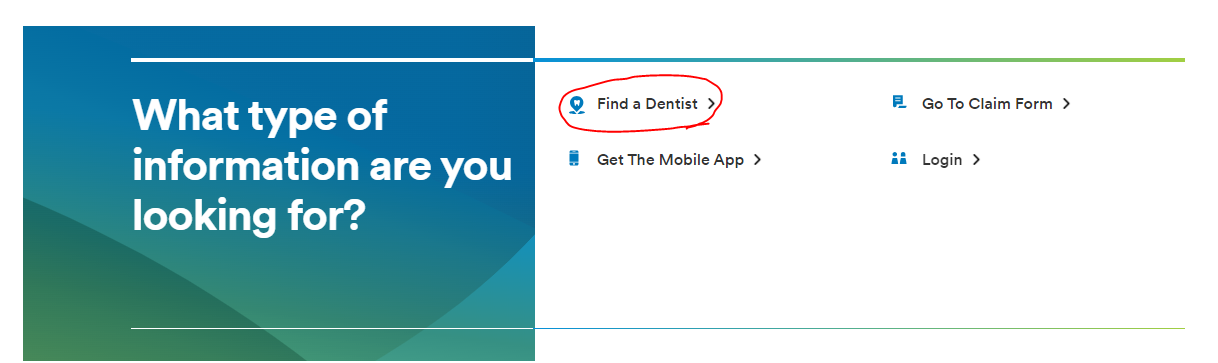 17
Dental Plan Comparison
18
2025 Dental RatesMonthly (per paycheck)
New
LOWER
Rates
19
VISION PLAN

NEW Provider- MetLife
20
Vision- MetLife
New Vision Vendor!
Similar 2 plan options- High & Low
Network: Superior Vision
Metlife.com/insurance/vision-insurance
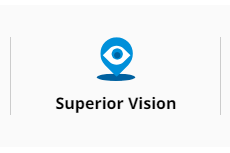 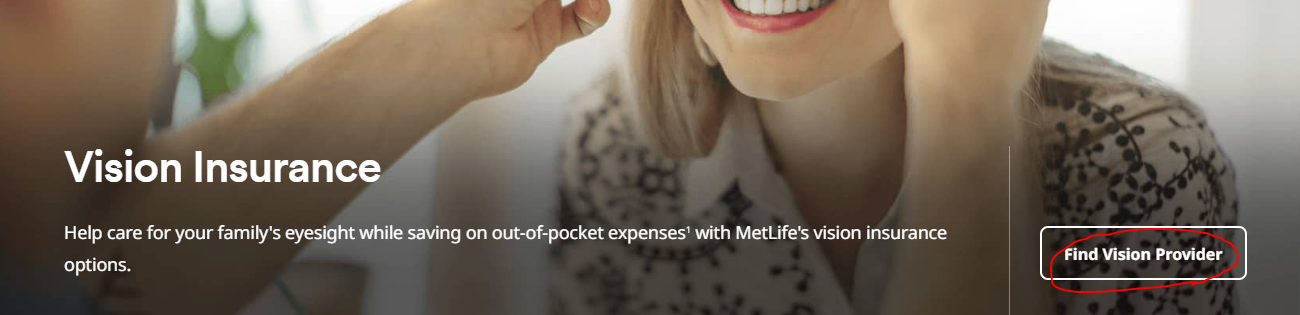 21
Vision Plan Comparison
22
2025 Vision RatesMonthly (per paycheck)
New
LOWER
Rates
23
WELLNESS PROGRAM
24
http://roundup.fortworthtexas.gov/wellness/
OTHER BENEFITS
Ticket Discounts, Travel Deals and more…
26
Beneplace
Discount Site: Tickets
Car rental
VacationBig Ticket Items
www.beneplace.com/cofw
HELP/COMMUNICATIONS 
WHERE TO FIND MORE INFORMATION
28
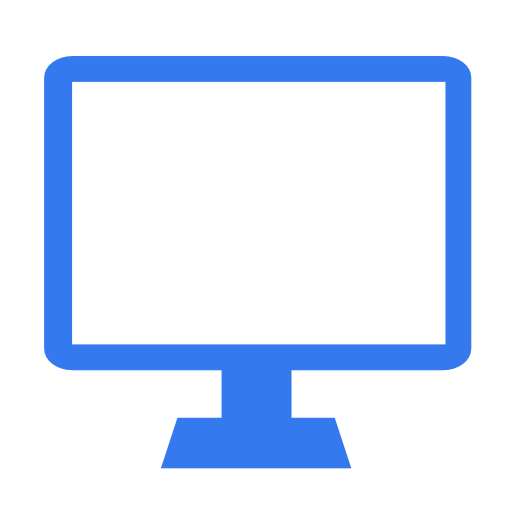 Go online to the Open Enrollment page
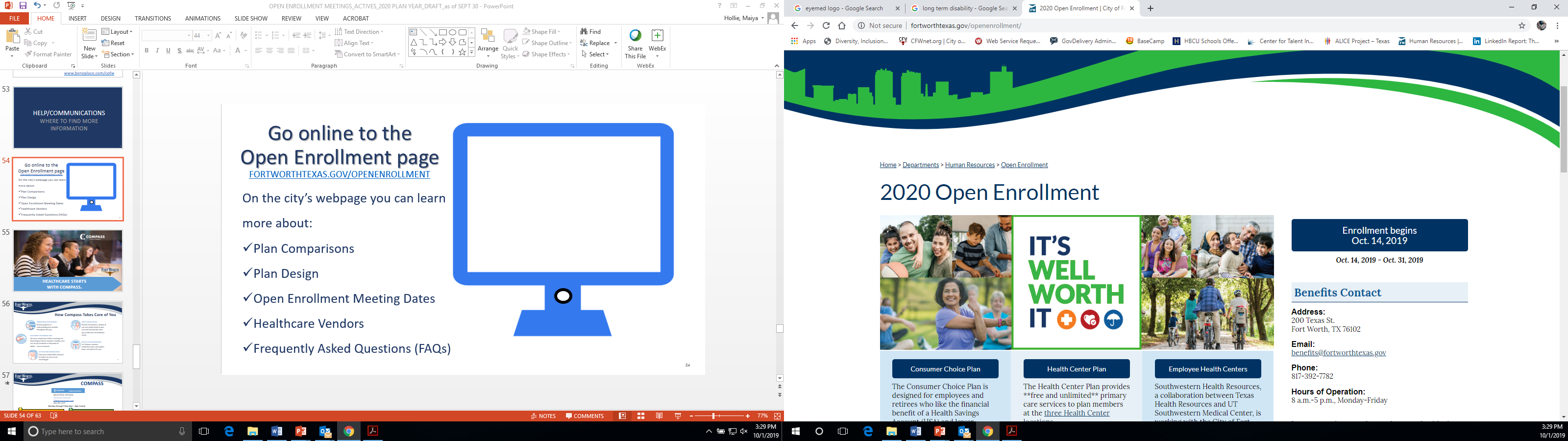 On the city’s webpage you canlearn more about:
Plan Comparisons 
Plan Design 
Open Enrollment Meeting Dates 
Healthcare Vendors
Frequently Asked Questions (FAQs)
https://www.fortworthtexas.gov/departments/hr/employees/openenrollment
29
HOW TO ENROLL ONLINE
30
Online Enrollment
At home
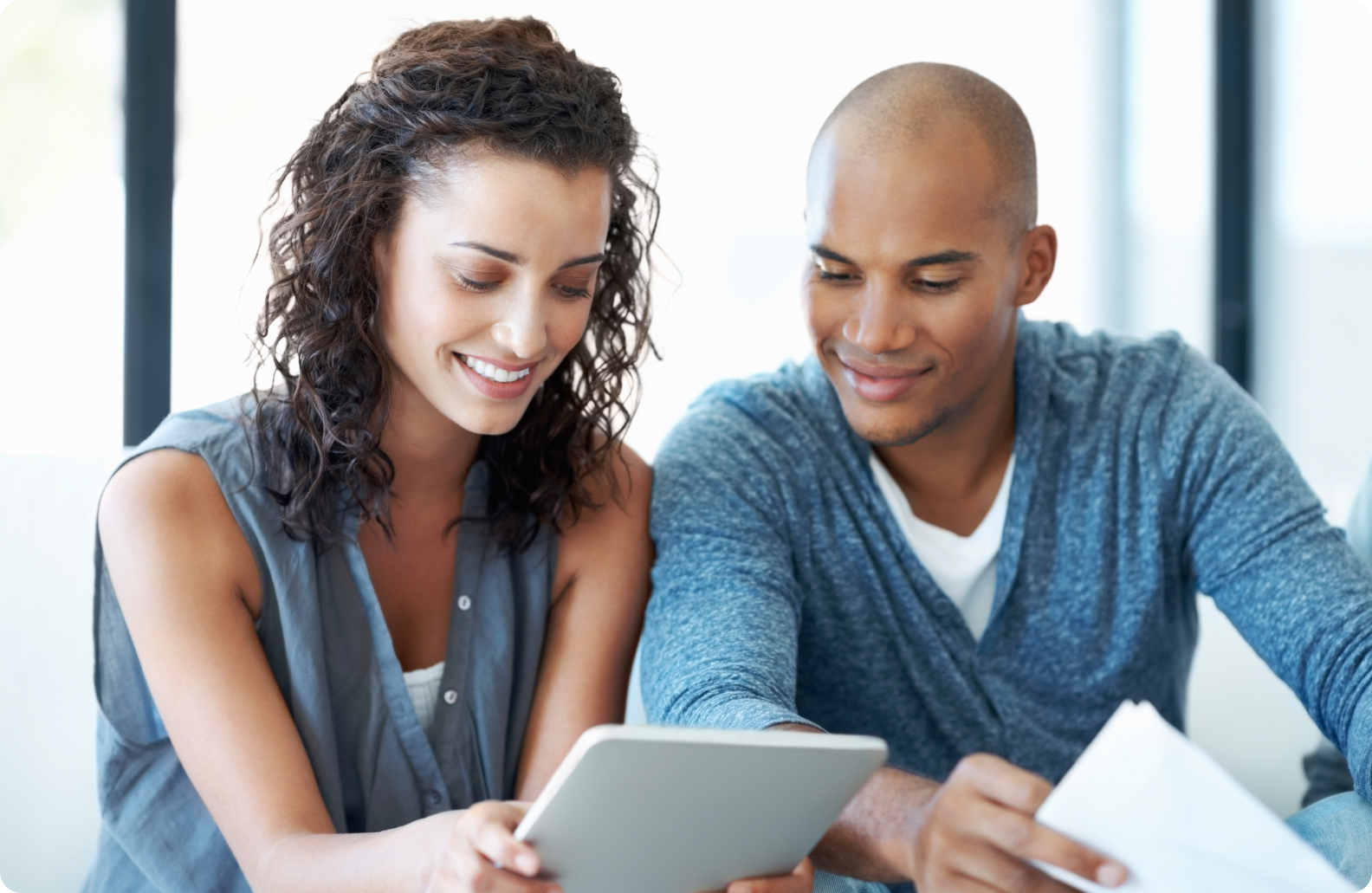 Enroll from any desktop or laptop: www.cfwbenefits.com 
Online enrollment help available: 
Kiosk in HR Benefits Office: 
Monday -Friday 8:00 AM – 5:00 PM
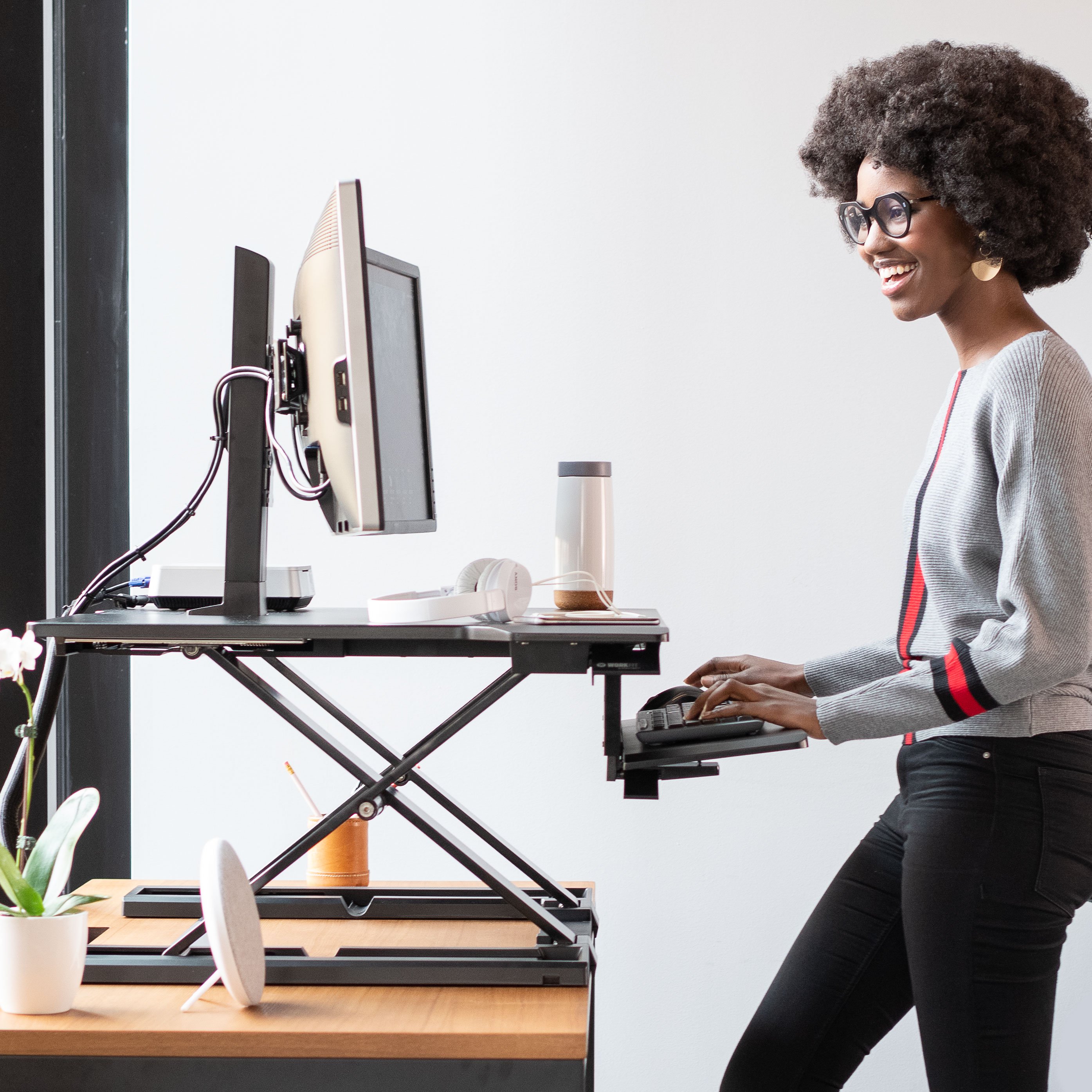 Or at work
**ALL changes MUST be completed & submitted online by October 25th**
31
Online Enrollment Platform
www.cfwbenefits.com
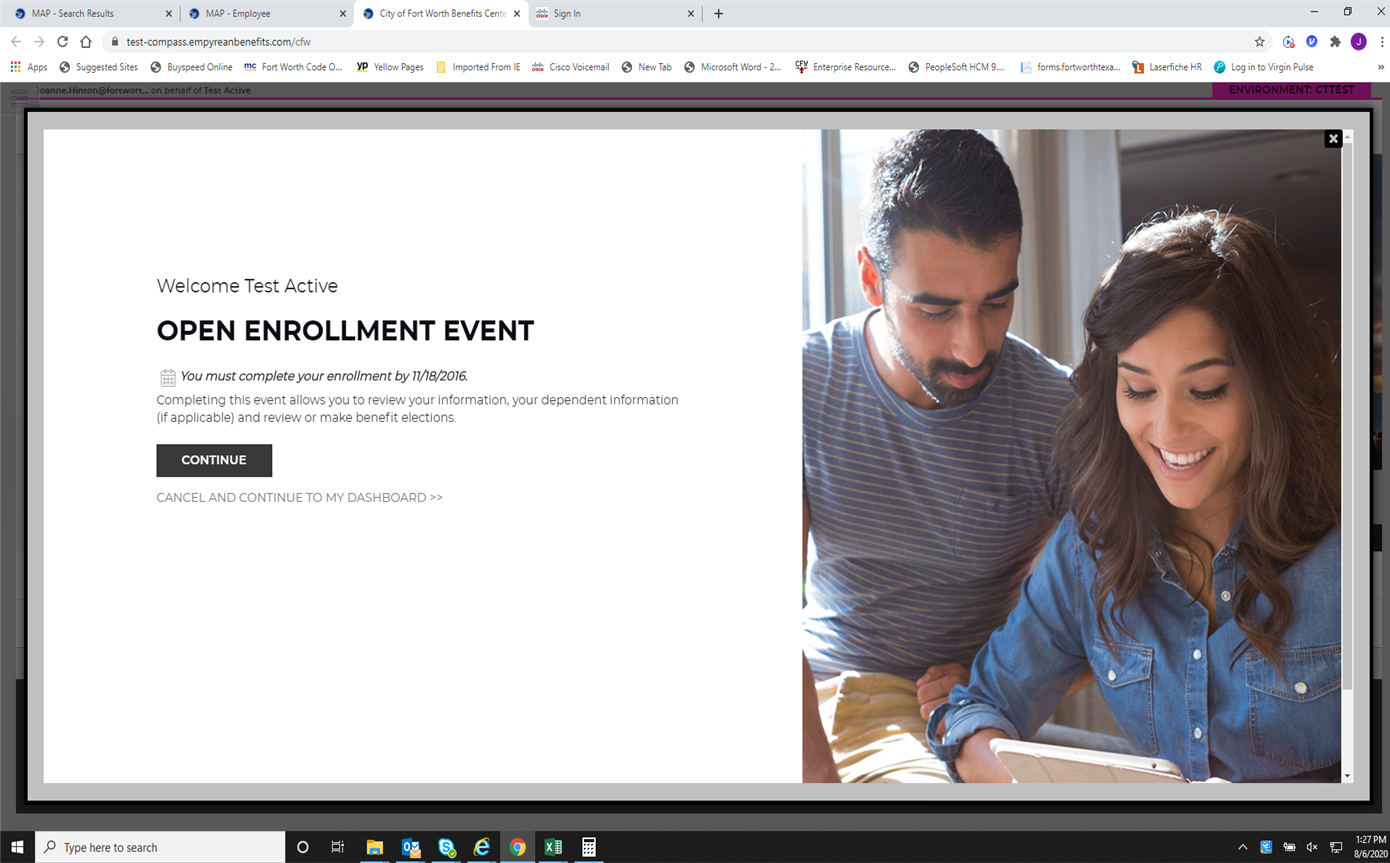 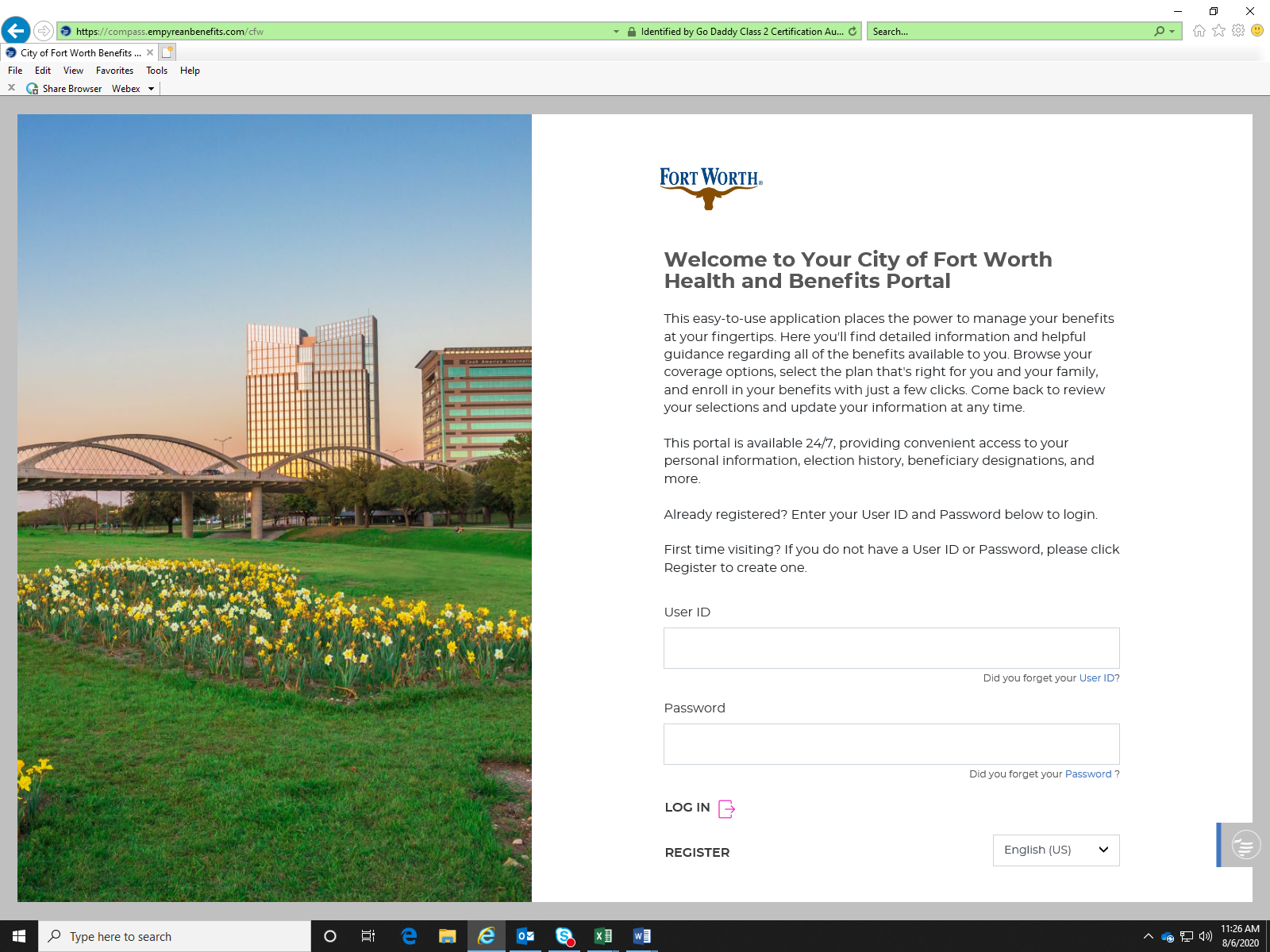 Easier to use & More Streamlined!
[Speaker Notes: Laurie 
Your Health Assistants & Front Line Care Team have a huge impact on savings - by helping members understand how to use their benefits and coordinating needs.  members receive more preventive services– immunizations, well visits for children and adults at their PCP, recommended screenings - All increase as a result of Health Assistants providing the exact education and resource each member needs, and always with a lens toward any clinical need that a nurse or BH specialist can support. . All while providing benefits education, claims support, logistics and more, for the whole family. 

A 2015 study into Health Care Advocacy concluded that the most important principle to engaging consumers is supporting their ability understand and act on health information. Accolade is built on the principle of putting the member at the center of care, which is why the role of the Health Assistant is so broad & so  vital

Your Accolade platform provides a comprehensive view of each member by first ingesting, then integrating data that typically is not brought together, to build member profiles. Accolade’s front line care team review data on conditions,  medications the member is taking, self service provider searches to name a few.  We view claims so we understand how the member is using healthcare. And all this data is refreshed on a nightly basis & up to date.  We use this data in really smart ways – creating a series of triggers and alerts to draw the Health Assistant’s attention to a variety of opportunities to personalize interactions.  Answering transactional questions and needs but with the ability to probe and assist further all for the purpose of creating a simpler healthcare experience for your members.]
City of Fort Worth HR Benefits Office
100 Fort Worth Trail, Fort Worth, TX 76102
New City Hall- 15th floor
817-392-7782 phone
Alight at 866-307-8835 
benefits@fortworthtexas.gov
We MOVED!
33
QUESTIONS
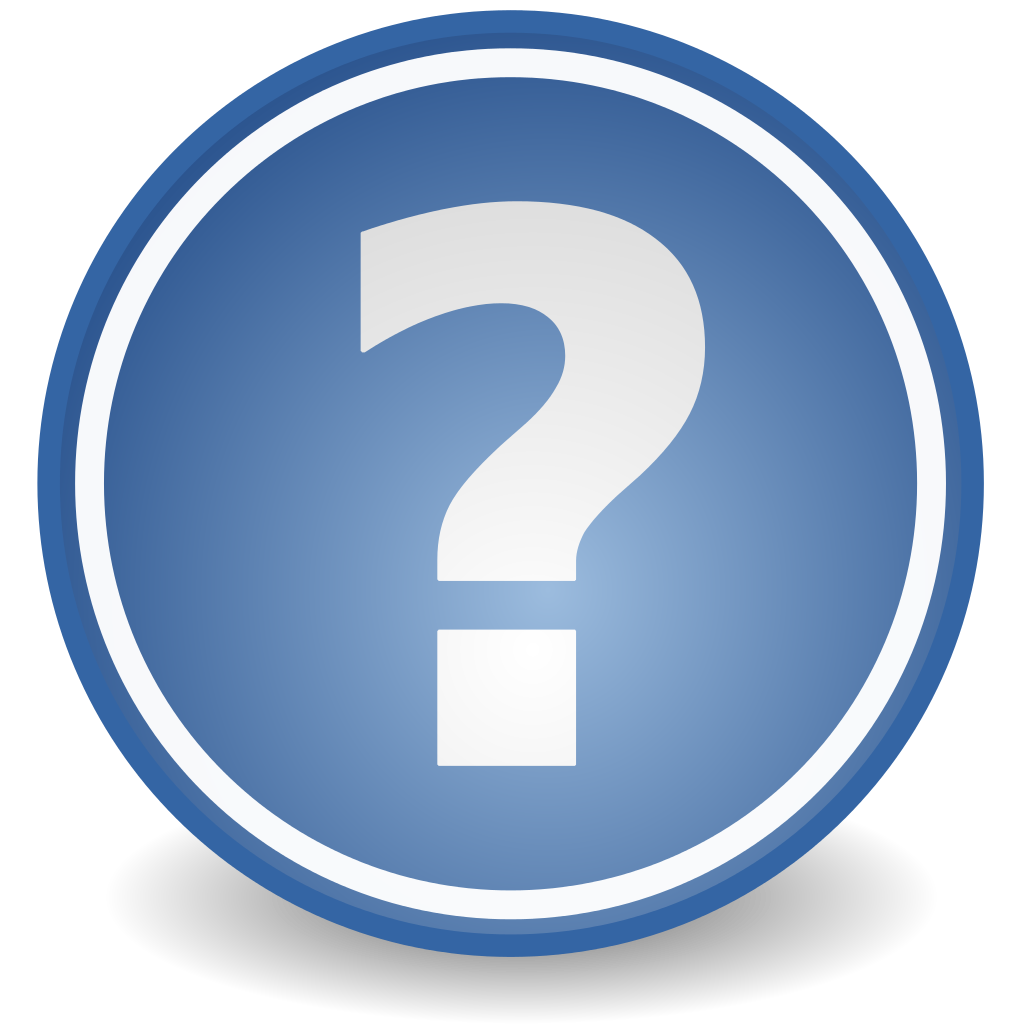 34